Наша Родина - Россия
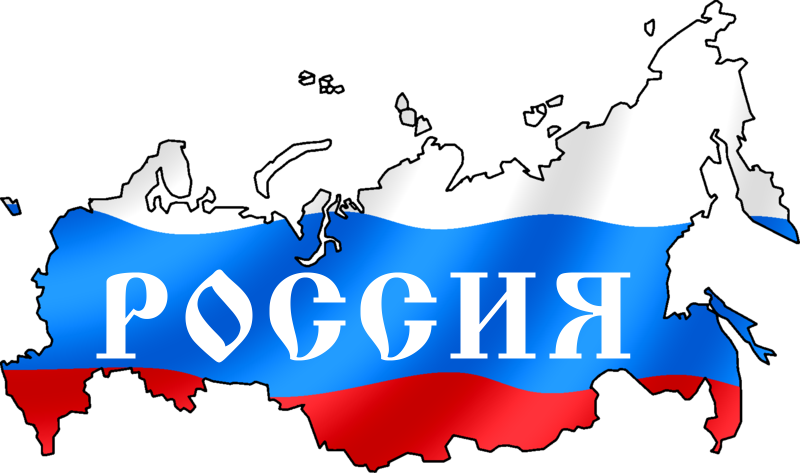 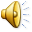 Повторим
1.Что означает слово «федерация»?
а) союз
б) самостоятельность  
в)независимость
2. Как называются относительно самостоятельные  государственные образования в РФ?
а) земли 
б) штаты
  в)субъекты
3.Сколько  субъектов федерации в РФ?
а) 89  б) 83  в)85
4. Что относится к субъектам РФ
22 республики,
9 краёв, 
46 областей,
 3 города федерального значения, 
1 автономная область, 4 автономных округа
Какие права имеют субъекты РФ?
- имеют свою территорию, 
- свои законы, которые не противоречат Конституции РФ,
свои органы власти и управления,
 - свои герб и флаг,
 - имеют право обучать детей на родном языке
Пословицы о Родине
- Кто Отечество предаёт, тот нечистой силе свою душу продаёт.
- Много стран прошёл, а добро лишь на  Родине нашёл
-Велика русская земля и везде солнышко: всюду хорошо, а дома лучше.
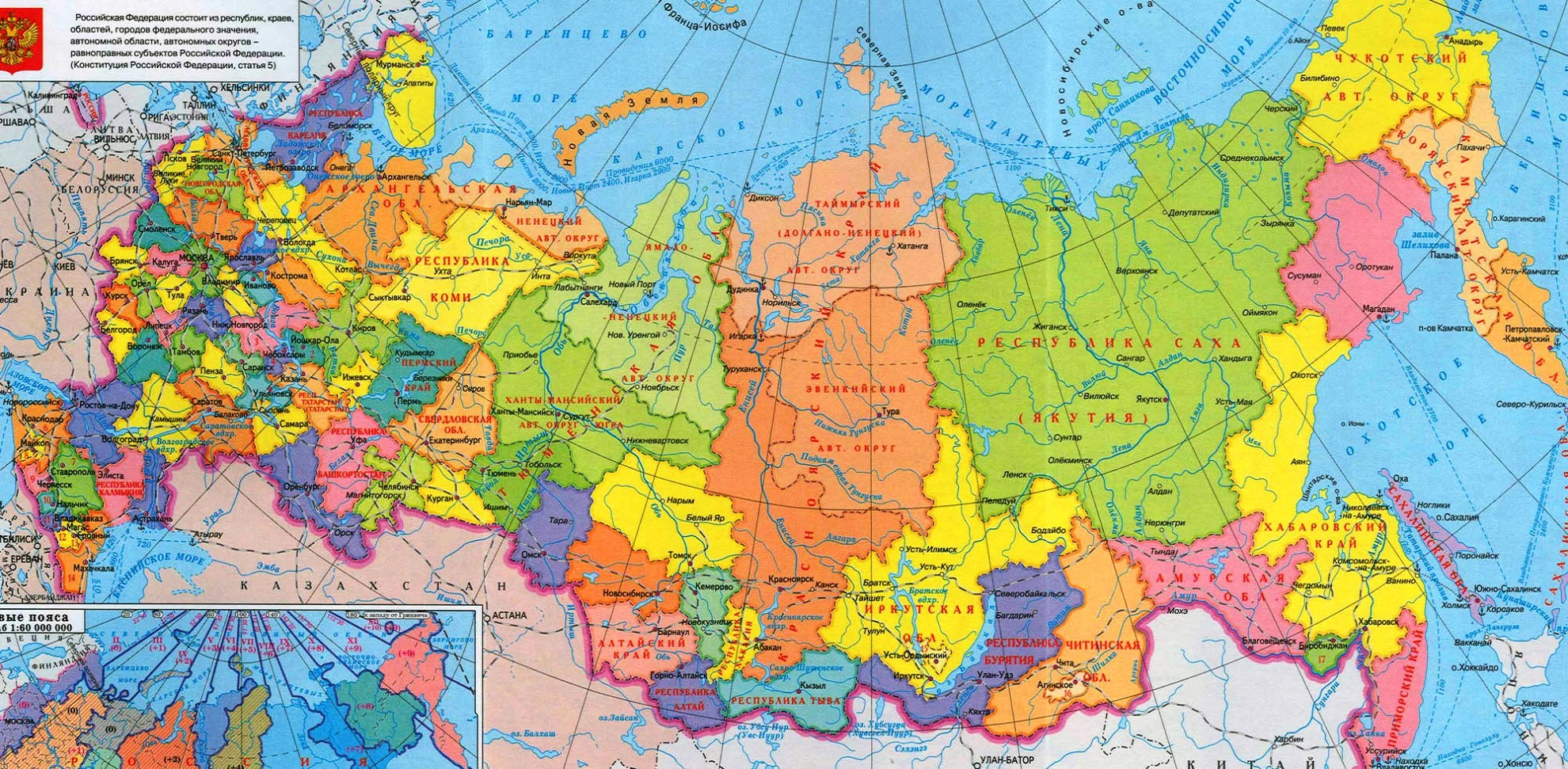 Найдите на карте  Самарскую область
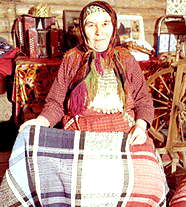 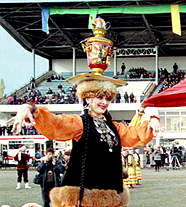 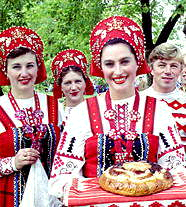 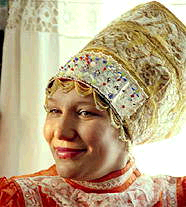 Башкиры
Коми
Русские
Удмурты
Россия согласно Конституции является многонациональным государством. На её территории проживает более 180 народов
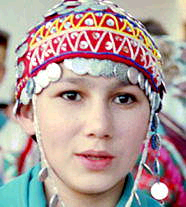 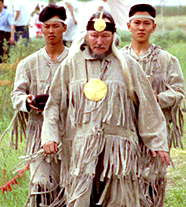 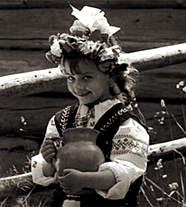 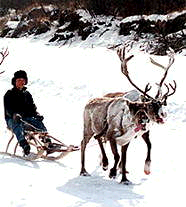 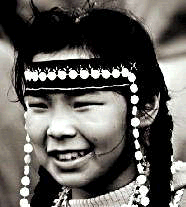 Чуваши
Якуты
Украинцы
Эвенки
Чукчи
Кто проживает на территории Самарской области
Представители восточных славян
Представители тюркских народов
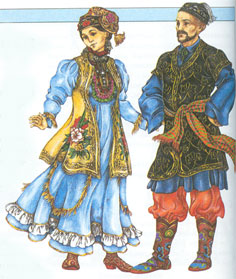 Русские
Татары
Кто проживает на территории Самарской области
Представители кавказских народов
Представители финно-угорских народов
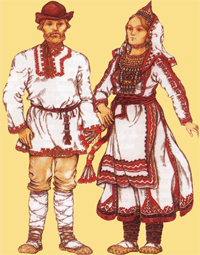 Чеченцы
Марийцы
Кто проживает на территории Самарской области
Представители финно-угорского народа
чуваши
Живут в России разные
Народы с давних пор.
Одним – тайга по нраву,
Другим – степной простор.
У каждого народа
Язык свой и наряд.
Один – черкеску носит,
Другой надел халат.
Один – рыбак с рожденья,
Другой – оленевод.
Один – кумыс готовит,
Другой готовит мёд.
Одним – милее осень,
Другим – милей весна.
А Родина Россия
У нас у всех одна.		В.Степанов
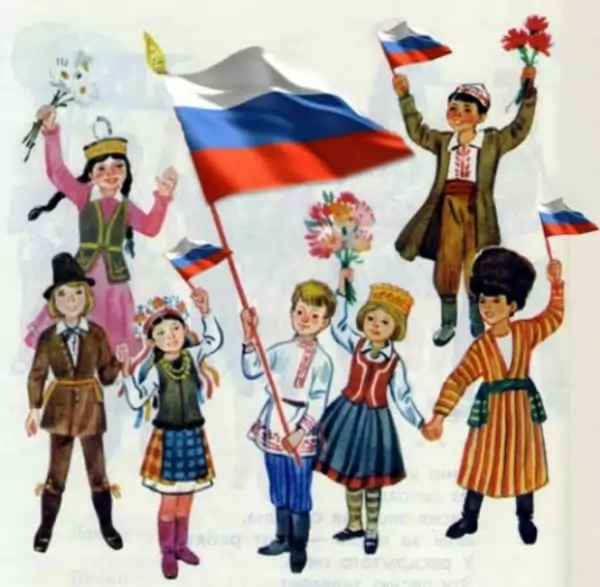 Что связывает друг с другом все народы России?
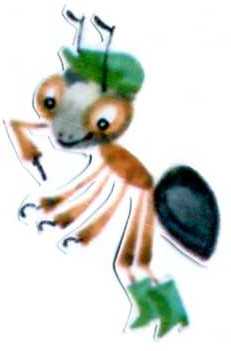 Нас объединяет
Россияне
Закончите фразу (по выбору)
Сегодня  я узнал(а)…
Было интересно…
Было трудно…
Я понял(а), что…
Я смог (смогла)
Мне хочется…
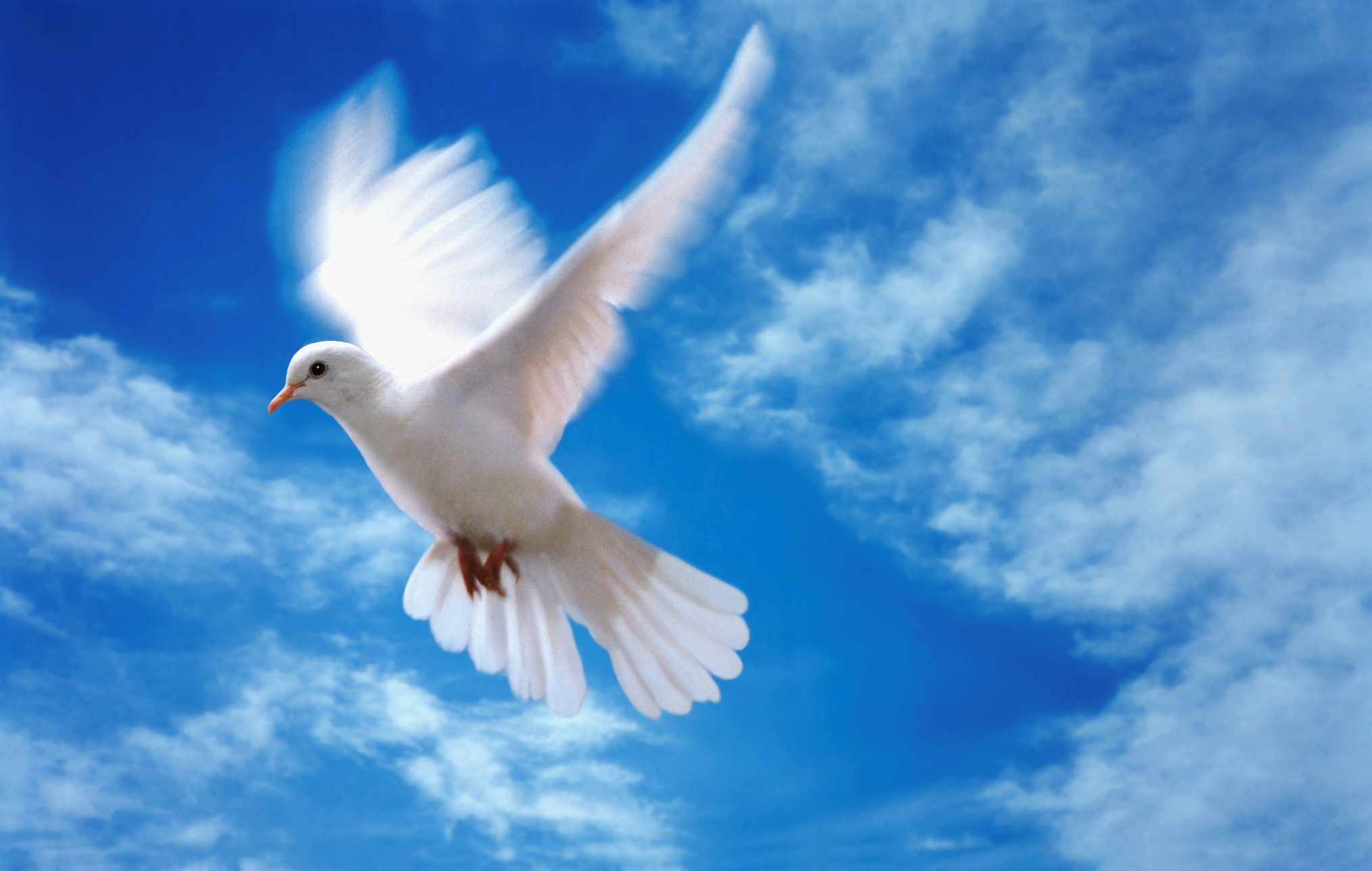 СПАСИБО   ЗА   ВНИМАНИЕ !